Additional Stakeholder Input Results
June 1, 2021
Superintendent’s Task Force
2
Over 100 Participants
Everyone who applied + ...
Certificated Staff 
Classified Staff 
Principals 
Administrators 
Students 
Community Members 
Parents
Who
3
When:
2 Virtual Meetings
May 6, 2021
May 20, 2021
How:
Large Group Discussions
Small group breakout sessions
Input captured live
Process:
Meeting 1 - Overarching themes 
Meeting 2 - Drilled down to specifics
When/How
4
What We Learned
Communications are important 
Try to appeal to as many people as possible in as many ways as possible
Social media balance
Community Engagement
Continue opportunities to meet virtually in small groups (i.e. high school feeder)
Concerns about students returning to school in the fall
Social Emotional Health
Academic Health
All staff members must be trained and equipped to support
Strong need to reconnect
Desire to heal divisiveness in the community
Consistency with curriculum, standards and grading
Equity
Programs, Services and Access
Safe and Inclusive Learning Environments
5
ThoughtExchange
6
Question: What should the District consider in order to ensure a smooth transition to the 2021-22 school year?
Participation
Main Themes
Consistency Across the District
Access to Technology
Bell Schedules
Grading
Assessment

Safety 
Masks 
Cleaning 
Follow Guidance
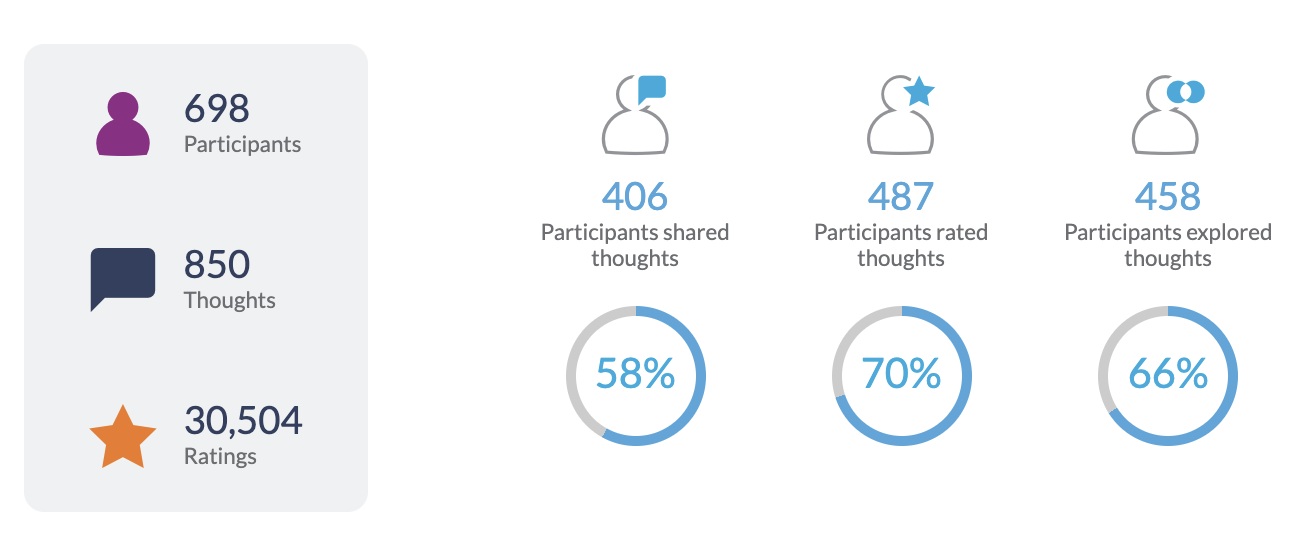 Smaller Class Sizes

Student Support
Counselors 
Paraprofessionals 
Interventions 
Nurses 
Small Groups
7
Question: Please provide your input on how you think one-time monies should be prioritized to best support students.
Main Themes
Participation
Equitable Access
Technology
Course Offerings
Art
Music
Libraries
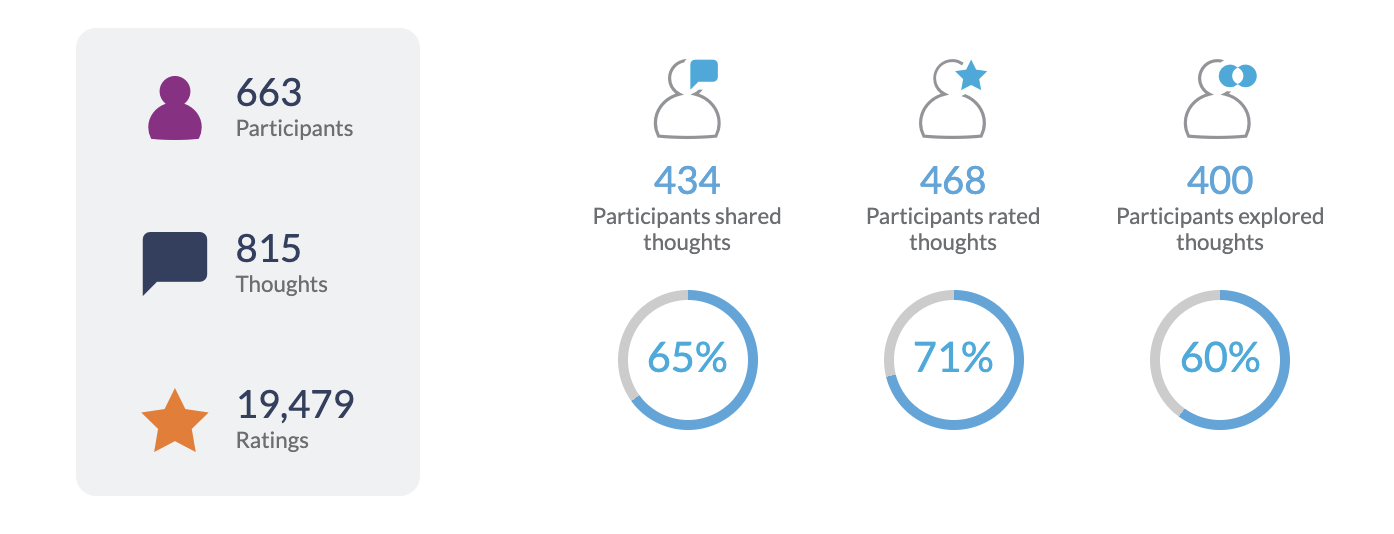 Smaller Class Sizes

Student Support
Counselors 
Psychologists  
Nurses 
Social Workers
Reading Specialists
Paraeducators
8
Smaller Class Sizes

Student Support

Consistency Across Sites
Common Priorities
9
Final Thoughts
10